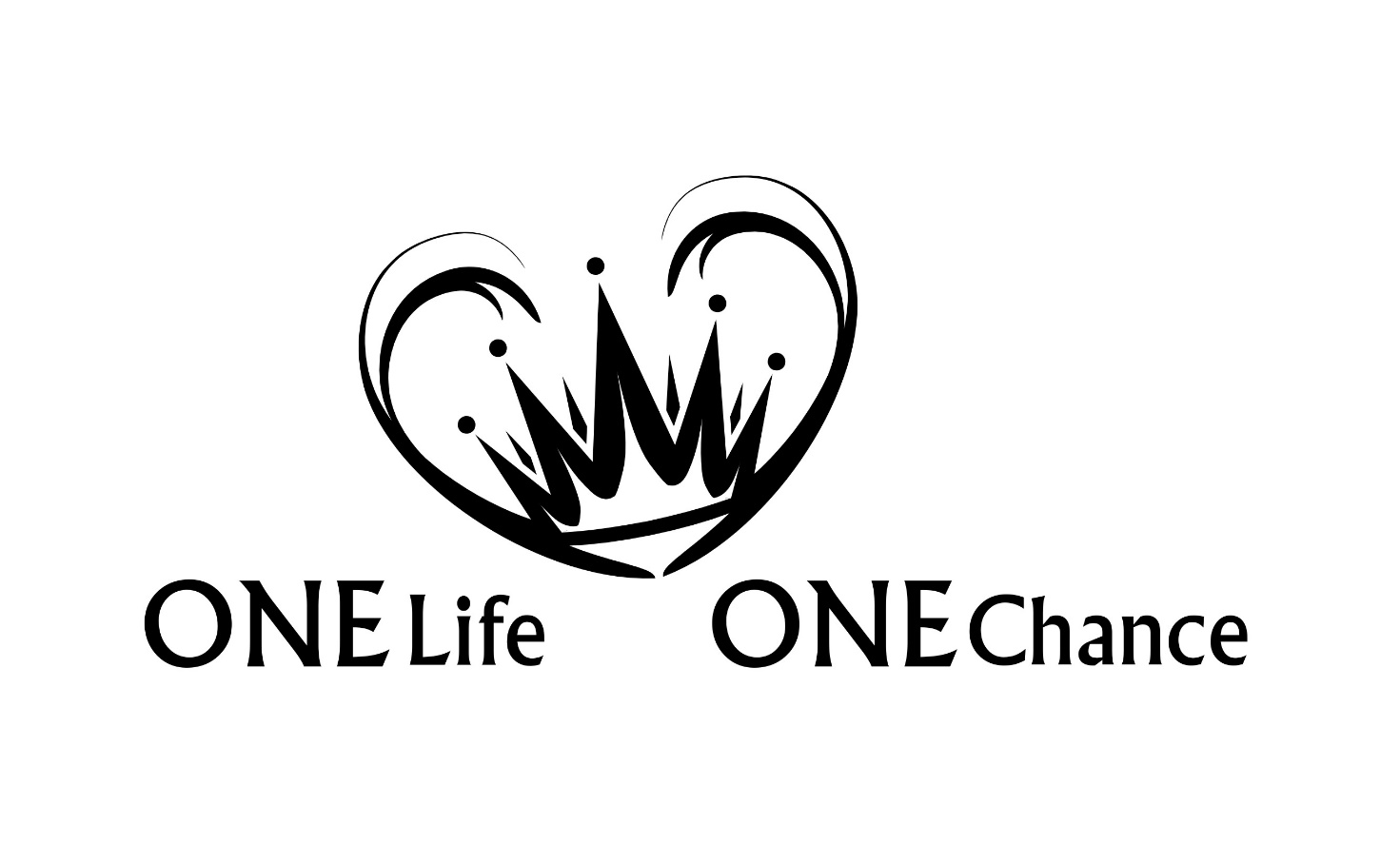 Genesis Teil 2
Genesis
Kapitel: 50 | Verse:  1533
Gott schenkt Offenbarung durch sein Wort!
Pentateuch
Pentateuch
Pentateuch
Pentateuch
Pentateuch
Genesis_Übersicht  
http://www.onelife-onechance.org/archiv/genesis
Grundsätzliches zum Aufbau:
Die ersten 11 Kapitel umfassen einen Zeitraum 
von ca. 2000 Jahren, Kapitel 12-50 nur ca. 300 Jahre.
Grundsätzliches zum Aufbau:
Kapitel 1-11 liest sich wie ein Action-Krimi. 
Im 4. Kapitel passiert schon der erste Mord 
und in Kapitel 7 geht die Welt unter. Hier 
stehen die Ereignisse im Vordergrund während 
es im zweiten Teil mehr die Personen sind.
Grundsätzliches zum Aufbau:
Der erste Teil betrifft die Menschheit allgemein. 
Es fallen zwar auch einzelne Personen auf wie 
z.B. Noah, aber nur im Zusammenhang mit der Flut. 
Der zweite Teil der Genesis liest sich wie eine 
Familienbiographie. Hier steht die Familie 
Abrahams im Vordergrund.
Grundsätzliches zum Aufbau:
Das Buch beginnt „Am Anfang schuf Gott...“ (Leben) 
und endet „und man legte ihn in einen Sarg 
in Ägypten (Tod). Der Mensch ist unter der 
Herrschaft des Todes und braucht Erlösung. 
Die Schöpfungsgeschichte ist in diesem Sinn nur 
der Prolog für die Erlösungsgeschichte.
Die Urgeschichte (Kap 1-11)
Die Schöpfungsgeschichte (Kap 1-2)
Keine zwei Berichte. Kap 2 berichtet Details zur 
Erschaffung des Menschen.
Die Urgeschichte (Kap 1-11)
Der Sündenfall (Kap 3)
Die absolute Katastrophe. Der Mensch wird durch 
Satan verführt und verliert die Gemeinschaft mit Gott.
Die Urgeschichte (Kap 1-11)
Kain und Abel (Kap 4)
Die erst Auswirkung des Falls: Mord und Totschlag. 
Ab Gen 4 ist nichts mehr wie es war im Paradies.
Die Urgeschichte (Kap 1-11)
Nachkommen Adams (Kap 5)
Eine weitere Auswirkung des Falls: Der Tod begrenzt 
die Lebzeit des Menschen. Das wird hier durch diesen 
Stammbaum deutlich.
Die Urgeschichte (Kap 1-11)
Die Flut (Kap 6-8)
Mit der Menschheit geht es rapide bergab. Die 
Bosheit war so groß, dass Gott beschloss, durch 
eine Wasserflut alle Menschen zu vernichten.
Die Urgeschichte (Kap 1-11)
Gottes Bund mit Noah (Kap 9)
Gott gibt Noah den Auftrag zur Wiederbevölkerung 
der Erde. Der Mensch bekommt eine neue Chance.
Die Urgeschichte (Kap 1-11)
Ursprung der Völker (Kap 10)
Kap. 10 enthält die sog. Völkertafel. Die Nachkommen 
Noahs sollen sich über die ganze Erde verbreiten.
Die Urgeschichte (Kap 1-11)
Turmbau zu Babel (Kap 11)
Die Urgeschichte endet in einem Gericht. Anstatt 
die Erde zu bevölkern, bleiben die Nachkommen 
Noahs beieinander. Sie wollen sich einen Namen 
machen und bauen deshalb einen Turm, der bis 
an den Himmel reichen soll.
Die Vätergeschichte (Kap 12-50)
Die Urgeschichte zeigt das Versagen des Menschen in 
jeder Beziehung. Es sind nur einzelne, die mit Gott 
ihr Leben führen.

Kapitel 12 ist der große Entscheidungspunkt in der Genesis.
Die Vätergeschichte (Kap 12-50)
Die Vätergeschichte (Kap 12-50)
Die Vätergeschichte (Kap 12-50)
Die Vätergeschichte (Kap 12-50)
Schlüsselvers
„Der HERR aber hatte zu Abram gesprochen: Geh 
hinaus aus deinem Land und aus deiner Verwandtschaft 
und aus dem Haus deines Vaters in das Land, das ich dir 
zeigen werde! 2 Und ich will dich zu einem großen Volk 
machen und dich segnen und deinen Namen groß 
machen, und du sollst ein Segen sein. 3 Ich will segnen, 
die dich segnen, und verfluchen, die dich verfluchen; 
und in dir sollen gesegnet werden alle Geschlechter auf 
der Erde!“ (1Mo 12,1-3)
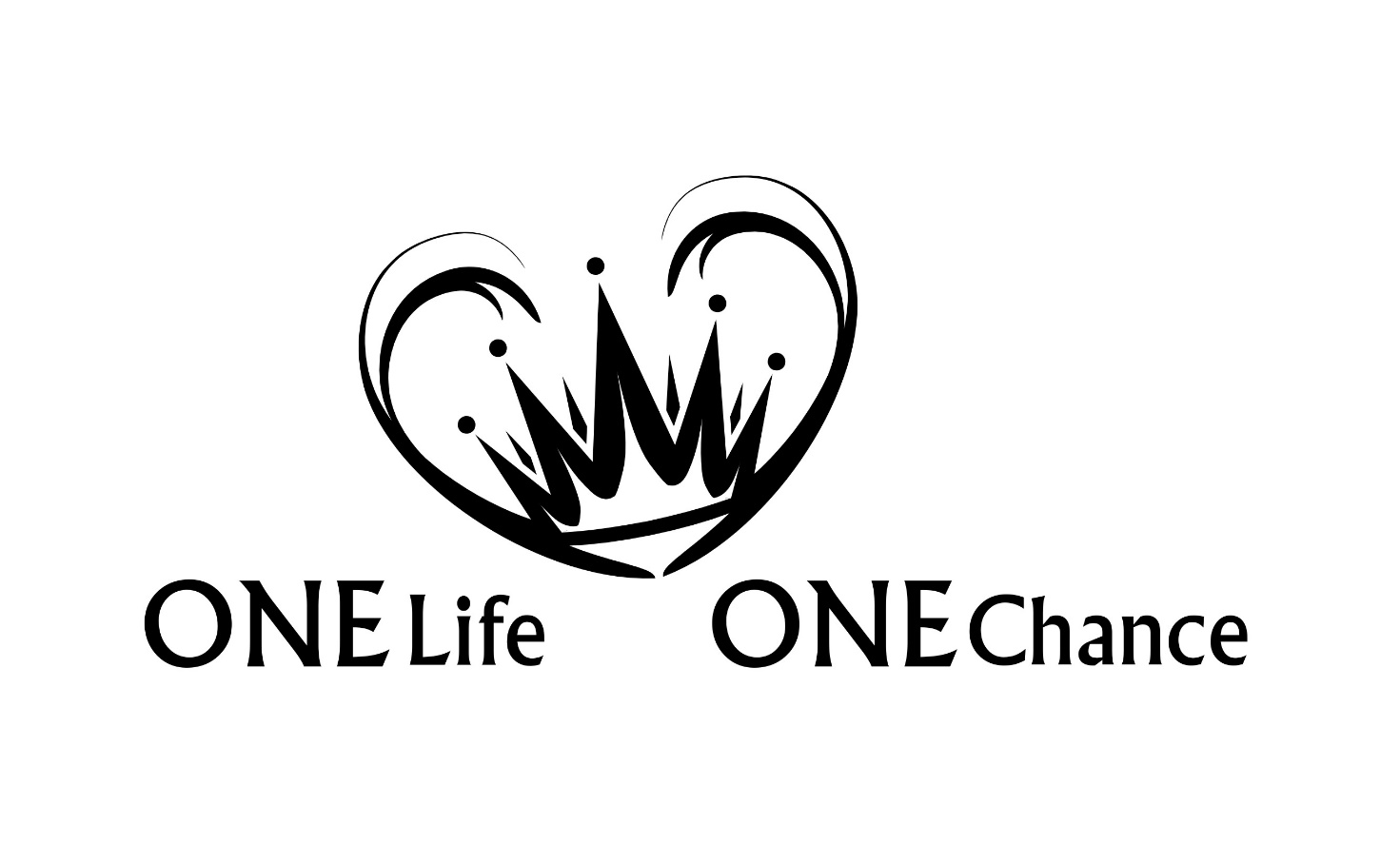 Genesis Teil 2